What does a good company history look like?
Expert knowledge
MA Jana Männig
Author and historian
Research for companies on their corporate history
Vgl. Lamer, A. (2013)
Expert interview with Jana Männig
What is your opinion on the different use of media in the presentation of the company's history? 
“For my company stories, I rely on the classic, analogue medium of books and work there with storytelling methods and currently increasingly with interviews. I consider both to be absolutely practicable for the presentation on company websites. Extensive prose does no good either in book form or online. I also find numbers problematic, as long as they are not annual figures. They often kill the idea and can be much more effective in the form of a counter. I find historical illustrations with captions that whet the appetite for more practical. In the best case, there is then a reference to a company history in book form. [...]”

Jana Männig, Historian & Author
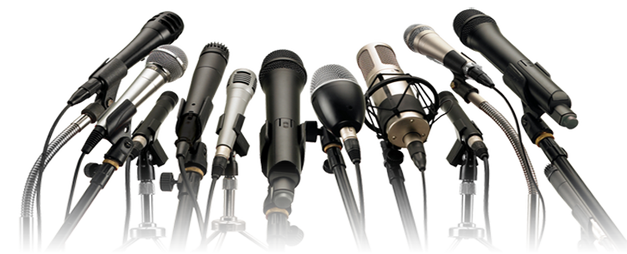 Bild: WordPress.com (o.D.)
Expert interview with Jana Männig
If companies want to add their company history on their website, what would you advise these companies to do?
In principle, I advise companies to present their story on the web. It's a great opportunity to present themselves, their product and their values. Moreover, accepting one's own history illustrates the will to deal with it. Every now and then I read that people concentrate on the present and the future and therefore only look forward. As a consumer and as a historian, such statements make me suspicious. Someone is hiding something here. I don't think that's particularly clever, sophisticated or forward-looking. On the contrary. The part "company history" makes a company tangible on the web like hardly any other and offers a perfect anchor for memory with an emotional and personal component. What arouses our emotions stays with us. Impressive garlands of numbers are quickly forgotten. This applies equally to analogue and digital.

Jana Männig, Historian & Author
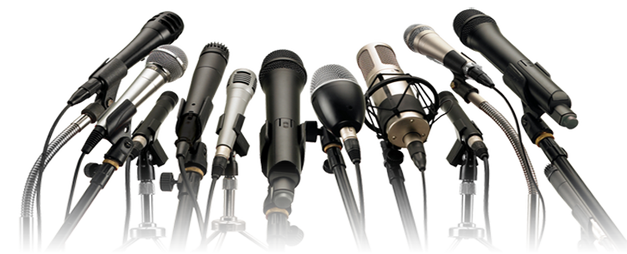 Bild: WordPress.com (o.D.)
Expert interview with Jana Männig
Who are the company chronicles aimed at?
"The chronicles are usually written for (former) employees, customers and business partners. Since I always try to tell the history of the company in close relation to the region, the company chronicles are regularly also a piece of regional history and thus often highly interesting for the inhabitants.”

Jana Männig, Historian & Author
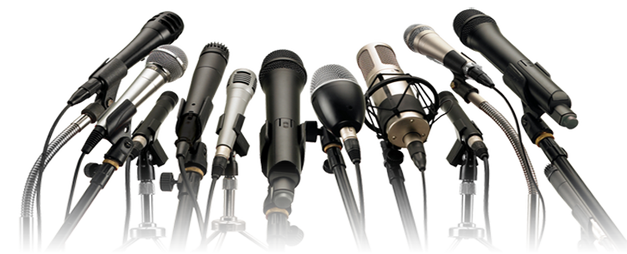 Vgl. Lamer, A. (2013)
Bild: WordPress.com (o.D.)
Expert interview with Jana Männig
How do you go about knitting a logically structured text out of the abundance of material at the end, which is at best even entertaining to read?
"My company stories naturally follow a chronology, which forms the logical framework. Around the hard facts about the company's development, I tell stories about products, the family, the location and embed everything in the political and social course of time. [...]”
Jana Männig, Historian & Author
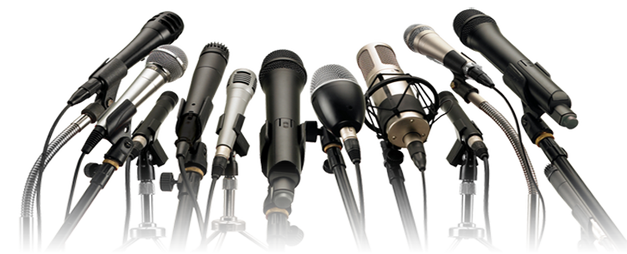 Vgl. Lamer, A. (2013)
Bild: WordPress.com (o.D.)
Expert interview with Jana Männig
In what form will your results be published at the end?
“The finished company stories are books with many (colourful) pictures and interesting stories in which people find themselves. But I have also designed exhibition boards, selected exhibits and set them up.”

Jana Männig, Historian & Author
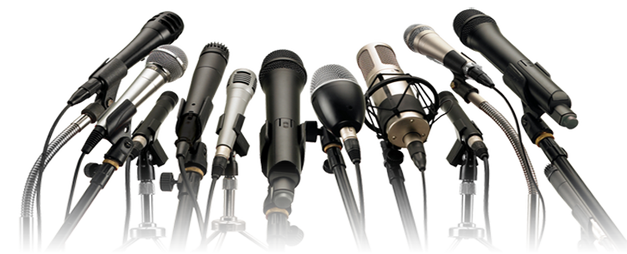 Vgl. Lamer, A. (2013)
Bild: WordPress.com (o.D.)